汽車內部介紹
製作：林錦泉
駕駛座
方向盤
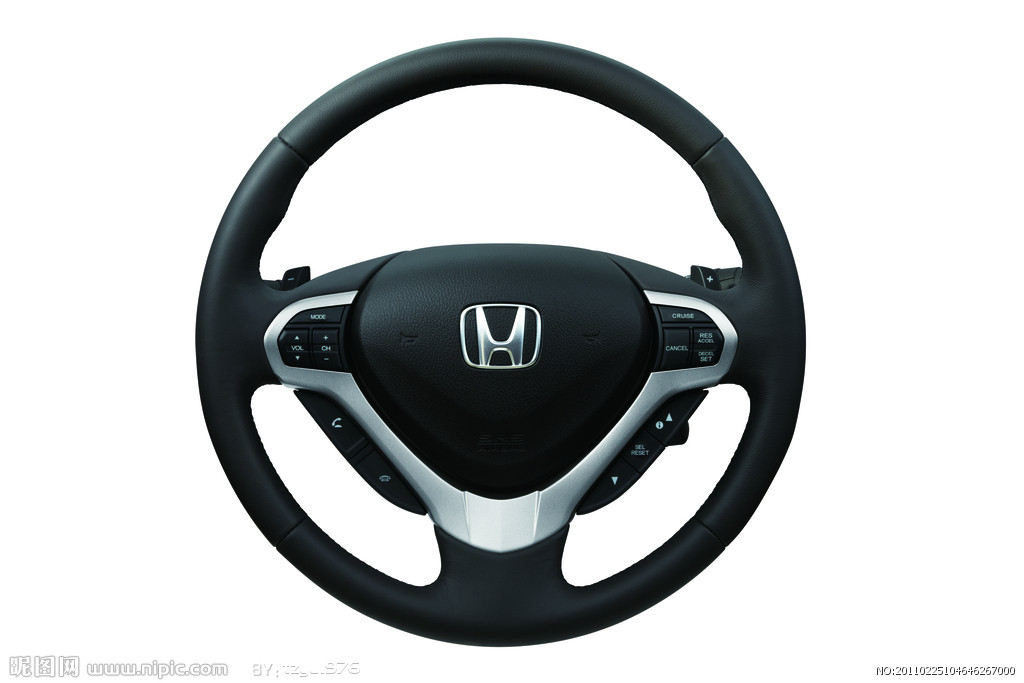 儀錶板
冷氣口
音響
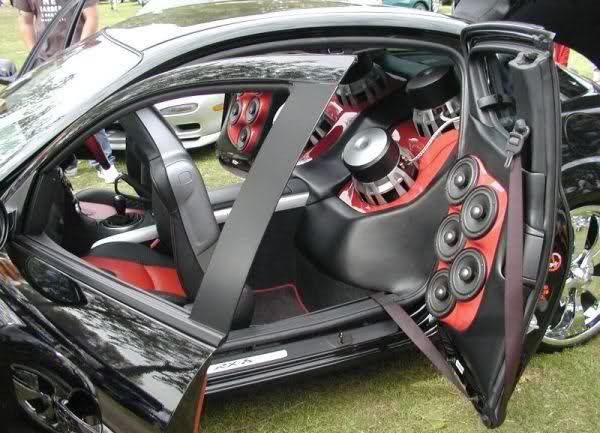 飲料架
後視鏡
點煙器
油門   煞車
排檔桿
安全帶
油箱口
腳踏墊
椅墊
天篷
天窗